Mobilität in Stadt und ländlichen Regionen
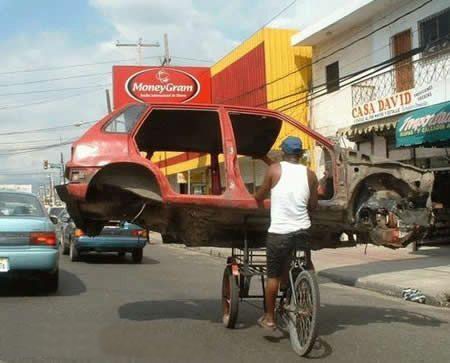 Mobilität in Stadt und ländlichen Regionen
Mobilität ist mehr als Verkehr

Mobilität heute

Radverkehr
 
Antworten Autoindustrie

Mobilität und Klimaschutz

Aufgaben für die Kommunalpolitik
Mobilität ist mehr als Verkehr!
Mobilität ist mehr als Verkehr und Verkehrsinfrastruktur

Mobilität eröffnet erst die Möglichkeit gesellschaftlicher und wirtschaftlicher Teilhabe, ist Interaktion und Kommunikation

Entscheidung sich Fortzubewegen (weshalb?) und auf welche Weise sich Fortzubewegen oder zu Reisen (wie?)
Bundesregierung, BMU:

Verkehr
Die zentrale Aufgabe einer nachhaltigen Verkehrspolitik besteht darin, die gesellschaftlich notwendige Mobilität möglichst umweltverträglich zu gestalten. Eine besondere Herausforderung liegt dabei in der Bewältigung stetig wachsender Verkehrsmengen. Die Umweltpolitik hat in vielen Bereichen dafür gesorgt, dass die Umweltbelastungen reduziert werden konnten. Ein Beispiel dafür ist der deutliche Rückgang des Ausstoßes verschiedener Luftschadstoffe (z.B. Stickoxide, Kohlenwasserstoffe, Kohlenmonoxid).
https://www.umweltbundesamt.de/sites/default/files/medien/1410/publikationen/2017-06-01_texte_45-2017_paris-papier-verkehr.pdf
 

+  die Weiterentwicklung der Effizienzregulierung von  
     Neufahrzeugen, 
+  die Förderung der Elektromobilität auf der Straße, 
+  der Ausbau einer nachhaltigen Verkehrsinfrastruktur für eine  
     Verlagerung des Verkehrs auf klimafreundliche Verkehrsträger 
     und
+   der Abbau von umweltschädlichen Subventionen sowie die 
     Einführung einer fahrleistungsabhängigen Maut für alle 
     Straßenfahrzeuge.
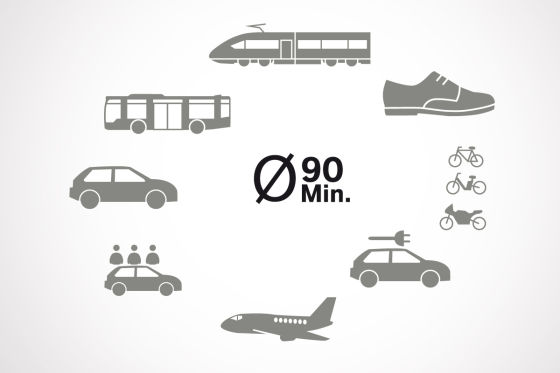 Mobilitätserfordernisse und –bedarfe (needs & wants)

 tägl. Mobilitätsroutinen sollten 90 Min. nicht überschreiten
 Mobilitätszeiten an Wochenendtagen rund 2-3 Stunden
 Freie Fahrt, Freude am Fahren, Fahren ins Blaue, etc.
Geht Nachhaltige Mobilität ohne Strukturveränderung?
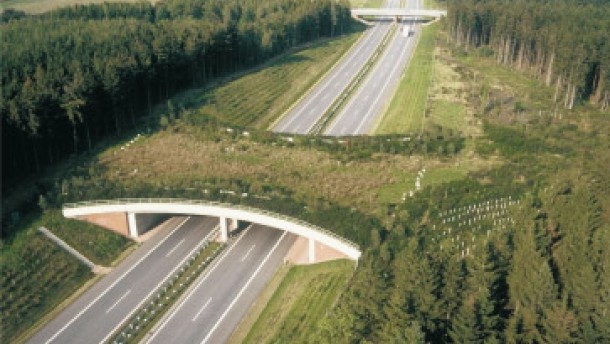 Verkehr und  Alltagshandeln
Urbane Lebensstile und tägliche Mobilitätsroutinen
Berufspendeln “von der Arbeit nach Hause“ und zurück
Geschäftsreisen in der Wissensgesellschaft 
Konsumverhalten, Einkaufsverkehre
Freizeitverkehre in der „Eventgesellschaft“ 

Automobil als Verkehrsmittel und Alltagsgegenstand
Freiheit der Verkehrsmittelwahl/ Freiheitsversprechen
Flexibilität und Verfügbarkeit/ habitualisierte Routinen
Reisen, Erleben, Individualität („Fahrt ins Blaue“)
Personifizierter Alltagsgegenstand („Liebe zum Automobil“)
Geht Nachhaltige Mobilität ohne Lebensstilveränderung?
„Entgrenzungen“ aufgrund von Verkehr und Mobilität
„Massenmotorisierung“ des Individualverkehrs
Wirkungen:  Partikel- und Stickoxidemissionen, CO2 Emissionen und Klimawandel, Lärm, Vibrationen, Ressourcenverbrauch, Biodiversitätsverlust, ...
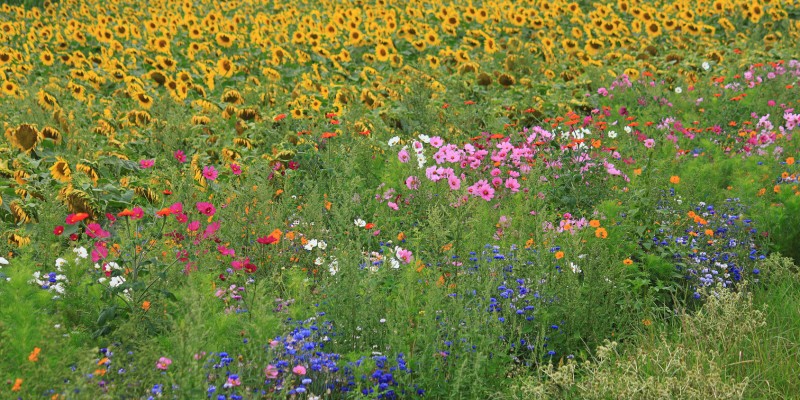 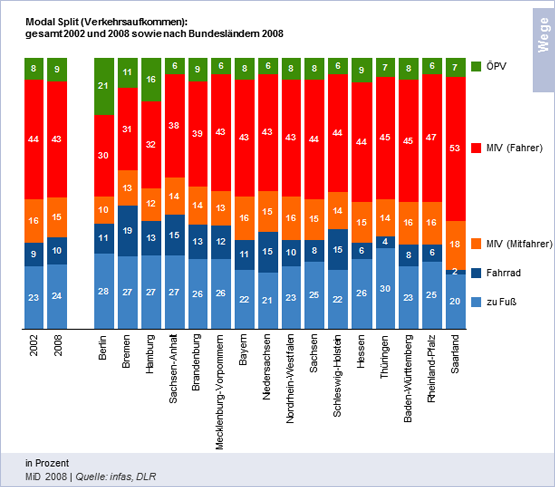 Veränderung der Alltagsmobilität durch Kinder
Kernstädte
Ländlicher Raum
Ohne Kind: 
Pkw: 53%
BeifahrerIn: 12%
Öffentlicher Verkehr: 4 %
Fahrrad: 9%
Zu Fuß: 21%

Mit Kind:
Pkw: 65%
BeifahrerIn: 9%
Öffentlicher Verkehr: 2 %
Fahrrad: 7%
Zu Fuß: 17%
Ohne Kind: 
Pkw: 48%
BeifahrerIn: 10%
Öffentlicher Verkehr: 11 %
Fahrrad: 9%
Zu Fuß: 22%

Mit Kind:
Pkw: 51%
BeifahrerIn: 9%
Öffentlicher Verkehr: 8 %
Fahrrad: 10%
Zu Fuß: 22%
Mobilität im ländlichen Raum
Befragung von Eltern im Landkreis Emsland und im Landkreis Ludwigslust, welche Alternativen zum eigenen Pkw für sie infrage kämen
Auto des Nachbarn
Leihwagen/Fahrgemeinschaften
Selten Bus, Fahrrad, Moped oder Motorrad
Für den Fall, dass sich Eltern nur noch ein Auto oder sich  gar keins leisten könnten, würden sie aufs Fahrrad, an zweiter Stelle auf Fahrgemeinschaften oder Moped oder Motorrad  umsteigen.

Gäbe es häufigere und direktere Busverbindungen, würden viele nach eigenen Angaben auch den Bus nutzen – das aktuelle Angebot hält jedoch die Mehrheit nicht für alltagstauglich.
Probleme/Konflikte im Zusammenhang mit Mobilität
Sprache (Verkehrsträger, Fahrradautobahn)
Fahrradwegebenutzung
Barrierefreiheit
Tempolimit
Lärmschutz
Emissionen
Sicherheit
Schulwege
intermodalität
postfossile Mobilität
Klimawandel/Umwelt
Stadtplanung
Schienenstrecken ausbauen
Rückbau von Straßen
Antriebstechnik/Antriebsstoffe
Wachstumsdogma: Verkehrswege = Transport-/Wirtschaftswege
Konflikte

Fahrräder auf Straße
Ausstiegszonen Bus
Schnelle RadfahrerInnen auf normalen Radwegen
Rechtsabbiegender Kraftfahrzeugverkehr
Sicherheit für Kinder
Autogerechte Stadt
Straßen für Autos und Lkw, denn die zahlen Kfz-Steuern und müssen einen Führerschein machen
Reglementierung auch für RadfahrerInnen – Führerschein?
Innovation Führerscheinprüfungen: Rad, Bus Auto ...
Herausforderungen
Demografische Umwälzungen
Neuorganisation der Infrastruktur 
ÖPNV soll allgemeine Mobilität und gesellschaftliche Teilhabe gewährleisten
muss wesentlich leistungsfähiger werden, gerade in ländlichen Regionen;
Kreativität für neue Aufgaben
Ideen zur Effizienzsteigerung die helfen, volkswirtschaftliche Kosten zu reduzieren
Anreize für Vernetzung des ÖPNV und der regionalen Wirtschaft (Impulse für die heimische Wertschöpfung)
Kombibus
Nach skandinavischem Vorbild befördert die Uckermärkische Verkehrsgesellschaft (UVG) seit September 2012 in ihren Linienbussen neben Personen zusätzlich auch Güter. Nach Abschluss des Modellprojekts läuft der Betrieb auf Basis des regulären Linienverkehrs inzwischen reibungslos. Der kombiBUS vernetzt auch Wirtschaftsakteure miteinander und etabliert dadurch einen dynamischen regionalen Markt, der vorher in dieser Form nicht existierte. Denn nun ist auch der kostengünstige Transport von Kleinstmengen möglich.

Eigentlich als Mobilitätsprojekt begonnen, zieht kombiBUS mittlerweile ungeahnte Kreise. Die Belieferung lokaler Versorgungseinrichtungen wie Dorfläden und touristischer Stützpunkte mit Lebensmitteln heimischer Produzenten stärkt die Nahversorgung in der Region. Zusätzlich erobern uckermärkische Erzeugnisse dank kombiBUS neue Absatzmärkte. Die Linienbusse der UVG bündeln kleine Mengen in einer Station, wo dann die Reise der gesamten Ladung nach Berlin beginnt, in den Fahrzeugen eines starken Partners.
Lastenräder
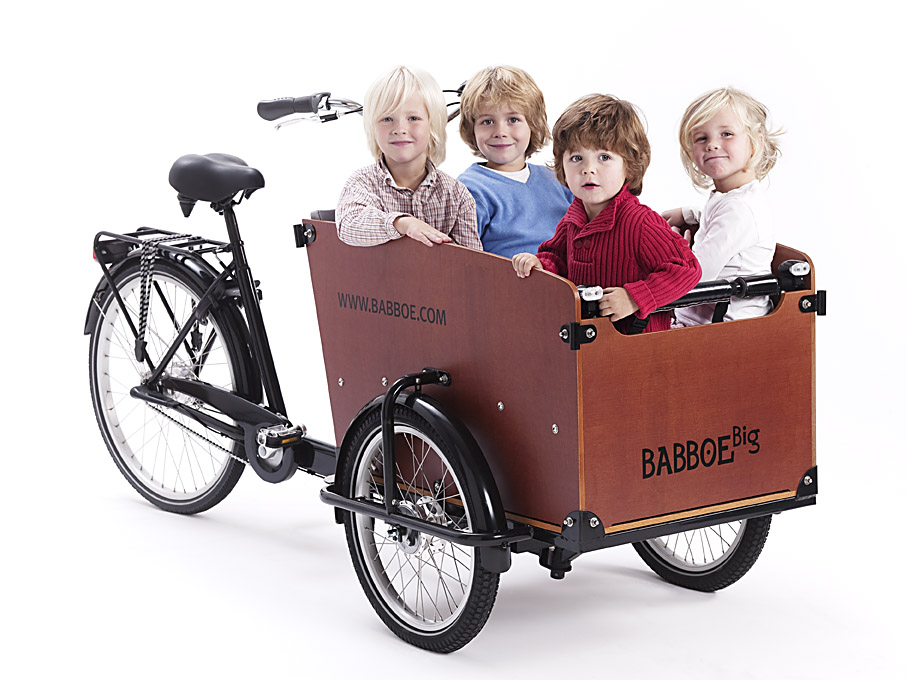 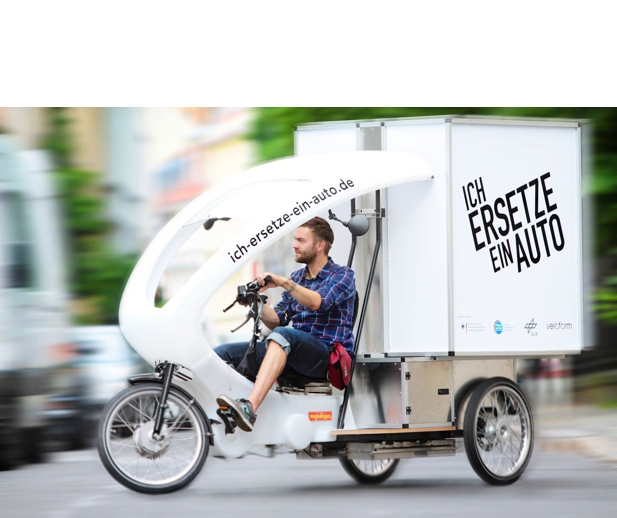 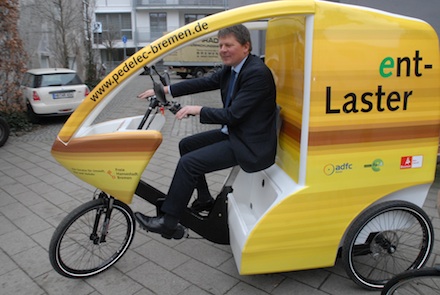 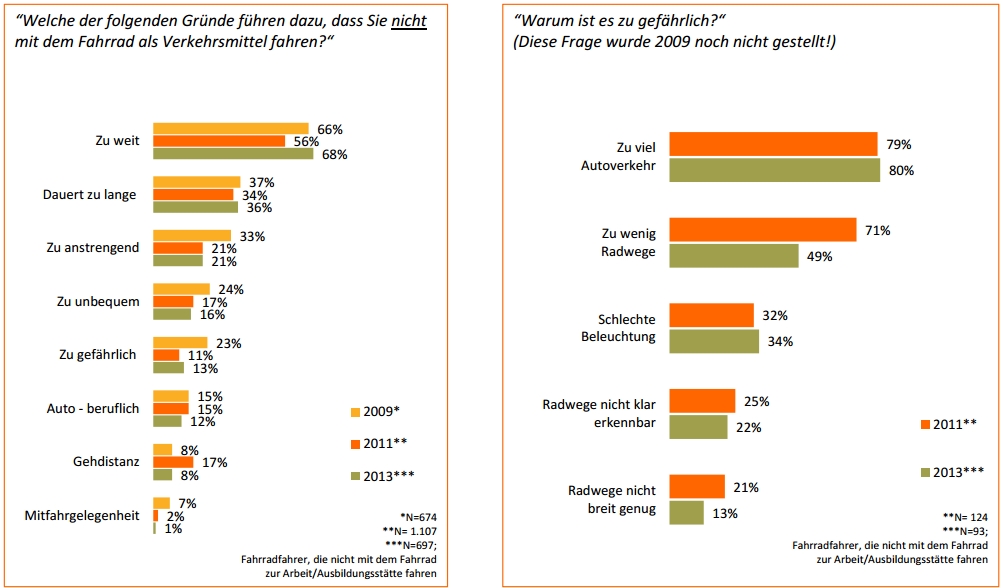 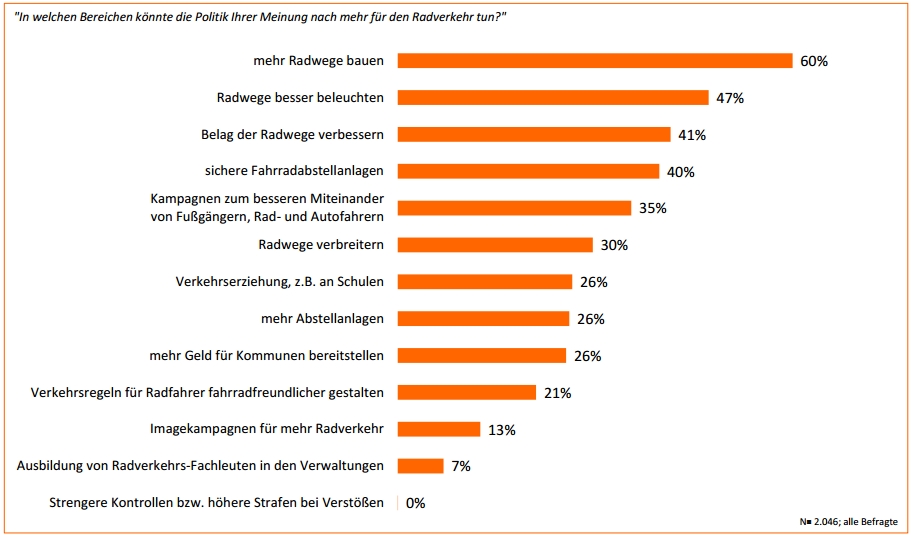 Klausur am 27.1.2015 des rot-grünen Arbeitskreises Wirtschaft, Arbeit, Verkehr, Susanne Menge
Klausur am 27.1.2015 des rot-grünen Arbeitskreises Wirtschaft, Arbeit, Verkehr, Susanne Menge
So weit kommt man mit 1 kg CO2/Person:  


Flugzeug 		  		  2,7 km
Porsche Cayenne S 	 	  3,6 km
VW Golf 		  		  7,7 km
Smart (Coupe) 			12,3 km
Linienbus				13,3 km
Fernzug 				19,2 km
Reisebus 				31,4 km


Datenbasis: Umweltbundesamt; in: Stolz, Matthias & Häntzschel, Ole (2010): Die Große Jahresschau. Alles, was 2010 wichtig ist.  Knaur Verlag.
Klausur am 27.1.2015 des rot-grünen Arbeitskreises Wirtschaft, Arbeit, Verkehr, Susanne Menge
IPCC (Intergovernmental Penal on Climate Change):
Klimawandel und seine dramatischen Folgen, wenn wir jetzt nicht handeln.
Verschiedene Optionen sind verfügbar, mit denen die Erwärmung auf 2 °C wahrscheinlich beschränkt werden kann. Die jetzigen Minderungspläne sind dazu nicht ausreichend. In den von IPCC untersuchten Szenarien ist zur wahrscheinlichen Einhaltung der 2 °C Obergrenze eine Reduktion der globalen Treibhausgasemissionen in allen Sektoren bis zum Jahr 2050 von 40 % bis 70 % gegenüber dem Jahr 2010 notwendig und Emissionen nahe null bzw. darunter im Jahr 2100.
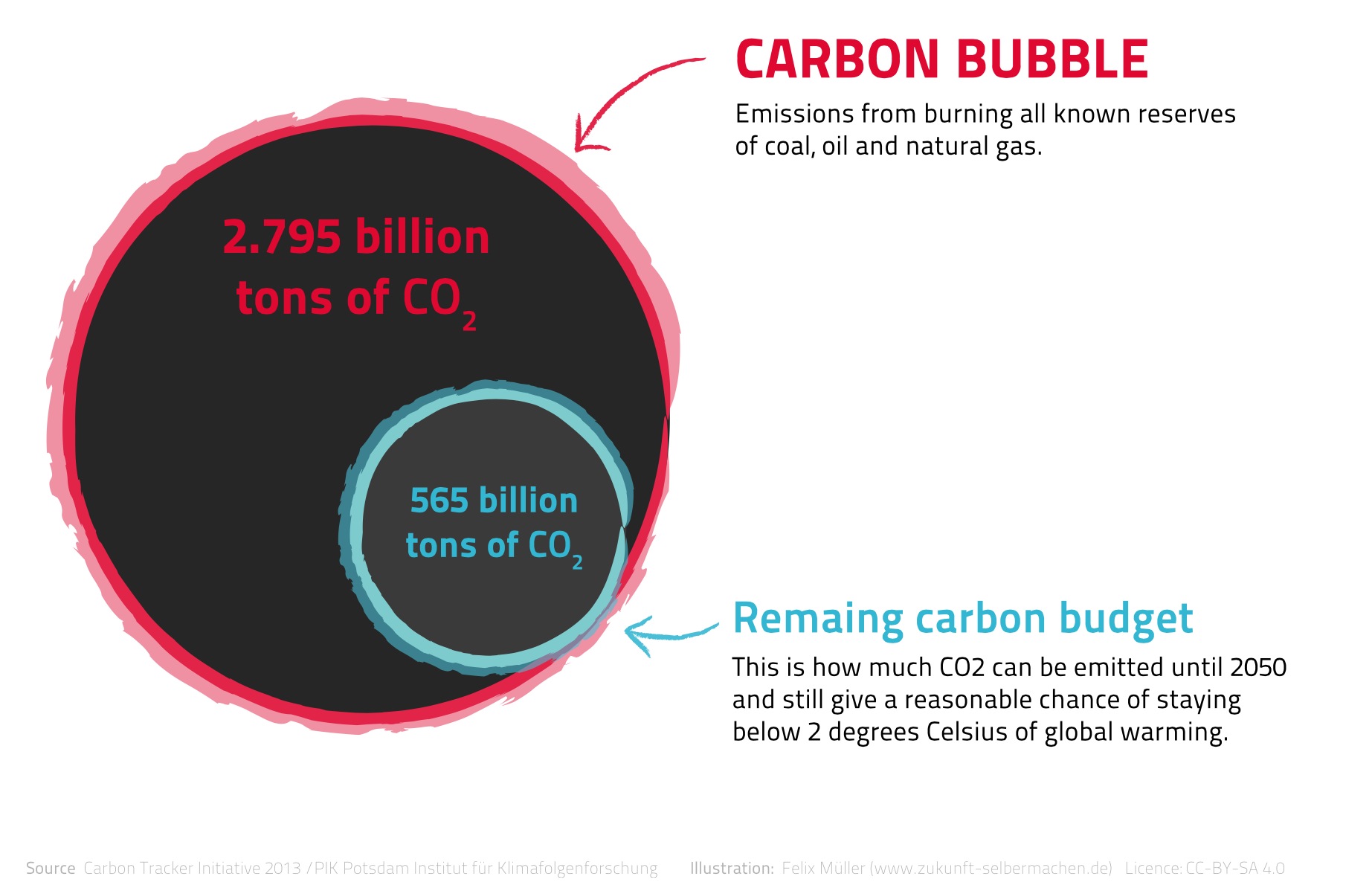 Quelle: http://www.carbontracker.org
Klausur am 27.1.2015 des rot-grünen Arbeitskreises Wirtschaft, Arbeit, Verkehr, Susanne Menge
Klausur am 27.1.2015 des rot-grünen Arbeitskreises Wirtschaft, Arbeit, Verkehr, Susanne Menge
Klausur am 27.1.2015 des rot-grünen Arbeitskreises Wirtschaft, Arbeit, Verkehr, Susanne Menge
Klausur am 27.1.2015 des rot-grünen Arbeitskreises Wirtschaft, Arbeit, Verkehr, Susanne Menge
Trends, die in Richtung einer zunehmenden Verlagerung zeigen, gibt es bereits heute:
Der Fahrradanteil an den Wegen lag im Jahr 2008 bei etwa 10 %, hat sich jedoch zwischen 2008 und 2012 von 10% auf 13,7% erhöht. 
Der Anteil des motorisierten Individualverkehrs (MIV) ist in derselben Zeit zurück gegangen (Follmer et al. 2010; Streit & Weiss 2013). 
Insgesamt gewinnt das Fahrrad langsam an Akzeptanz und ein besseres Image. Vor allem im urbanen Raum und in Kombination mit anderen Verkehrsmitteln ist es als Fortbewegungsmittel zunehmend attraktiv. 
Werden jedoch nur kurze Wege vom Pkw auf das Rad verlagert, so ist der Klimaschutzbeitrag begrenzt: 
90 % der Pkw-Emissionen entstehen auf Distanzen über 5 km. 
Durch neue Optionen wie Pedelecs und Lastenfahrräder in Kombination mit einer entsprechenden Infrastruktur steigt der Aktionsradius des Fahrrads und damit dessen Verlagerungspotenzial.
Klausur am 27.1.2015 des rot-grünen Arbeitskreises Wirtschaft, Arbeit, Verkehr, Susanne Menge
Suffizienz darf kein Verbot sein, sondern muss gemeinsam mit Veränderungen unserer Infrastruktursysteme diskutiert werden.


Notwendig sind:
	zielgerichtete, konstante und konsistente Ausrichtung aller Einflussfaktoren
	einfach nutzbare Angebote – komfortabel, transparent (Mobilitätskarte)
	Möglichkeiten zum Ausprobieren
	Vermitteln, vorbereiten, einbeziehen
	Mobilitätskompetenz fördern
	Fahrschulangebote verändern
	Kritische Lebenssituationen einbeziehen (Neubürger)
Klausur am 27.1.2015 des rot-grünen Arbeitskreises Wirtschaft, Arbeit, Verkehr, Susanne Menge
Gute Beispiele:
Stockholm:  ÖPNV-Anteil > 50%, MIV: 19%
Wien: 365-€ Jahres-ticket (2012) ->  Mehreinnahmen
Kopenhagen: Radanteil Pendler 50%
	Berlin: minus 6% MIV, Verdoppelung Radverkehr
Klausur am 27.1.2015 des rot-grünen Arbeitskreises Wirtschaft, Arbeit, Verkehr, Susanne Menge
Klausur am 27.1.2015 des rot-grünen Arbeitskreises Wirtschaft, Arbeit, Verkehr, Susanne Menge
Klausur am 27.1.2015 des rot-grünen Arbeitskreises Wirtschaft, Arbeit, Verkehr, Susanne Menge
Was können wir tun?
Radverkehr stärken/Fahrradinfrastruktur stärken
Radtourismus
Rad und Beruf
Beitritt AGFK
Elektromobilität und Infrastruktur stärken
Antriebssysteme/Antriebsstoffe = Verkehrsunternehmen
Runde Tische Klimaschutz und Verkehr
Haushaltspläne = Modal Split/Ausgaben pro Person für Straße, Rad, ÖPNV
Vernetzung der Verkehrsträger (Ride & Bike, Carsharing, Busse (auch Bürgerbusse), Idee Kombibus, Radtransport
Klausur am 27.1.2015 des rot-grünen Arbeitskreises Wirtschaft, Arbeit, Verkehr, Susanne Menge
Nachhaltigkeit und Infrastruktursystem: 

Technische Veränderungen reichen nicht - Verhaltensänderungen sind ebenfalls notwendig.
Dankeschön fürsZuhören
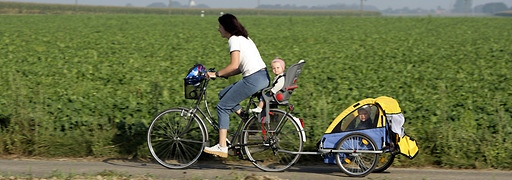